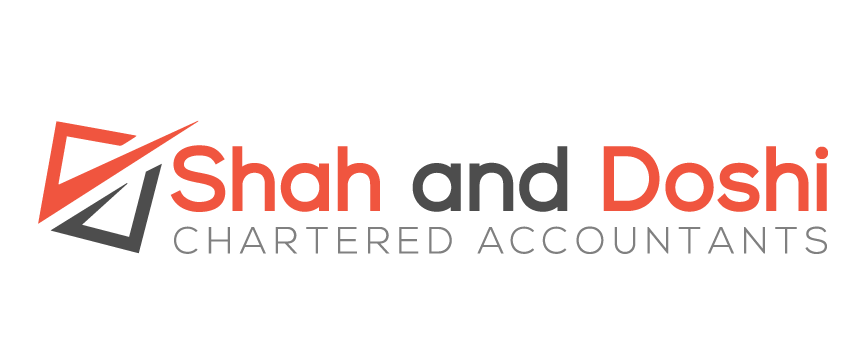 Rule 86 B : Restrictions in use of amount available in electronic credit ledger.
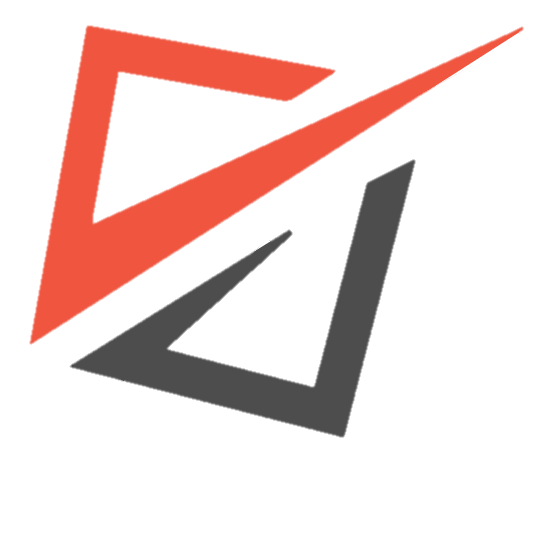 Index
Introduction
Rule 86 B imposes restriction on utilization of ITC to discharge liability towards output tax.

The registered person shall not use the amount available in electronic credit ledger to discharge his liability towards output tax in excess of ninety-nine per cent of such tax liability

Which means, tax payer has to pay at least one percent of total liability through cash ledger.
22/11/2023
Rule 86B - Restriction in use of amount available in electronic credit ledger
TAX LIABILITY = 10 LAKH
ITC AVAILABLE = 5 LAKH
TAX LIABILITY = 10 LAKH
ITC AVAILABLE = 15 LAKH
Discharge of liability through cash
=10 lakh * 1%
=10000
Discharge of liability through ITC
= 10 lakh * 99 %
=990000
Discharge of liability through cash
= 5 lakh
Discharge of liability through ITC
= 5 Lakh
22/11/2023
Rule 86B - Restriction in use of amount available in electronic credit ledger
Applicability
This rule is applicable when the outward taxable supply made by the registered person EXCEED 50 Lakhs in the particular month.

However, such supply does not include zero rated supplies or exempt supplies made by the registered person.

Which means that, this rule will be applicable only if TAXABLE SUPPLY made by the registered person exceeds 50 Lakh in a month.
Analysis
22/11/2023
Rule 86B - Restriction in use of amount available in electronic credit ledger
EXCEPTIONS
A. If a person 
Proprietor,
Karta,
MD,
Whole time director,
Any 2 partners,
Member of managing committee or board of trustees,

As the case maybe, has paid income tax in excess of Rs.100,000; in each of last two financial years.
22/11/2023
Rule 86B - Restriction in use of amount available in electronic credit ledger
When registered person has received refund of more than 1 lakh in preceding FY on account of unutilised ITC in case of:

1.Zero rated supply made without payment of tax

2.Inverted duty structure
22/11/2023
Rule 86B - Restriction in use of amount available in electronic credit ledger
C. The registered person has discharged his liability towards output tax through the electronic cash ledger for an amount which is in excess of 1% of the total output tax liability, applied cumulatively, up to the said month in the current financial year.
22/11/2023
Rule 86B - Restriction in use of amount available in electronic credit ledger
Example:
22/11/2023
Rule 86B - Restriction in use of amount available in electronic credit ledger
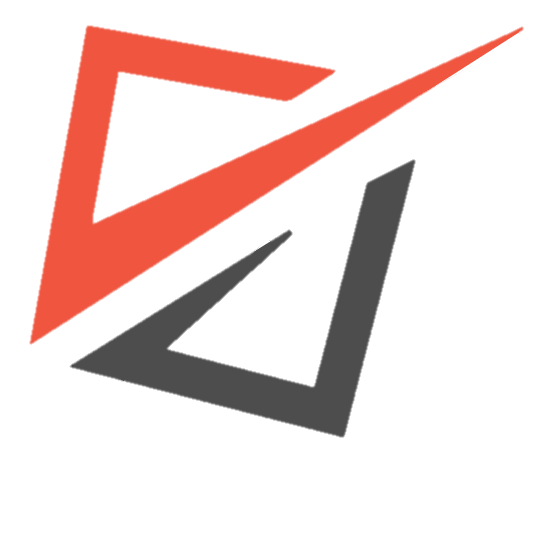 D. If the registered person is :
Government Department
Government Department
Government Department
PSU
PUBLIC SECTOR UNDERTAKING
PSU
STATUTORY BODY
LOCAL AUTHORITY
Further, since we have to pay tax under RCM through cash ledger, the same is not included in 1% cash payment.

The central government brought rule 86B to cut down on tax evasion and stop fake invoicing, however, it has created some problems for the genuine taxpaying large scale businesses that have come under the ambit of this law. 

Provided further that the Commissioner or an officer authorized by him in this behalf may remove the said restriction after such verifications and such safeguards as he may deem fit.
22/11/2023
Rule 86B - Restriction in use of amount available in electronic credit ledger
Thank you !
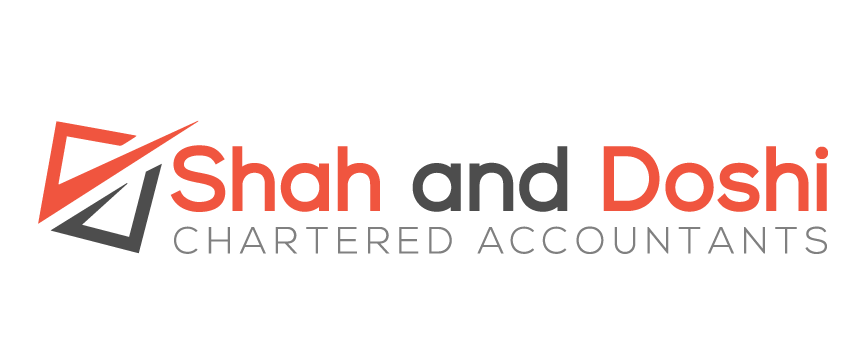 Made by : Manasi Bharat Bornare , Article Assistant